Reading Measurements and Experimental Uncertainty:
Sample Question 1:  Write the following measurement and its uncertainties in the correct form- a balance gives the measurement of 51.32g with an uncertainty of 0.01g
51.32 +/- 0.01g
Sample Question 2: The correct volume of a metal is 18.72 cm3
- several readings of 17.521 would be precise but NOT accurate
- reading of 18 would be accurate but NOT precise
Summary Notes:
counting a small # of objects = exact or definite
measuring mass, time, volume, length = measured and are never exact
All measurements have uncertainty associated with them
Significant figure is a measured or MEANINGFUL digit
Accurate and Precise:
Accurate= measure that is close to the correct or accepted value


Precise= reproducible measurement, more significant digits/more decimal places
Can you hit the bull's-eye?
Three targets with three arrows each to shoot.
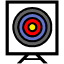 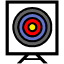 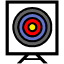 How do they compare?
Both accurate and precise
Precise but not accurate
Neither accurate nor precise
Can something be precise but not accurate (or vice versa)?
YES!!!
if precise, but not accurate there is a systematic error or bias
Ex. you get the same wrong answer over and over
if accurate but not precise, experimenter is being inconsistent
For example:Assume the CORRECT measurement of a pencil is 27.3200 cm.
We would write this as….
42.6 +/- 0.1 mL
Another Example:
What number would this be?
More Examples:
6.214
6.372
Uncertainty in Measurements:
The uncertainty is always in the last digit (the one that was estimated)
This can be expressed as part of the number
Ex. 42.7 + 0.1mL
uncertainty term
Uncertainty in Measurements:
The uncertainty is always in the last digit (the one that was estimated)
This can be expressed as part of the number
Ex. 42.7 + 0.1mL
 Range = 42.6 to 42.8mL